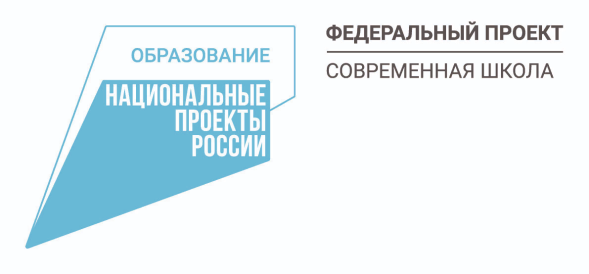 Департамент образования Ярославской области
ГАУ ДПО ЯО «Институт развития образования»
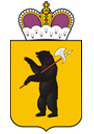 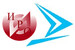 Реализация проекта 500+
© Соколова И.Ю., региональный координатор проекта 500+
24 сентября 2021
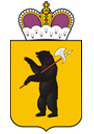 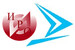 Участники проекта:

г. Ярославль
Угличский МР
Ростовский МР
Гаврилов-Ямский МР
Борисоглебский МР
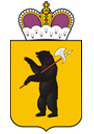 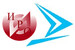 Этапы  работы в ИС МЭДК:

Стартовая диагностика на основе анкетирования – до 30 апреля 2021г..
Размещение концептуальных документов в ИС МЭДК -  до 30.мая 2021г.
Размещение подтверждающих документов 1 этапа -  до 28 июня 2021г.
Размещение подтверждающих документов 2 этапа -  до 28 июня 2021г.
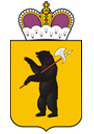 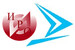 Карта профильных  рисков школ
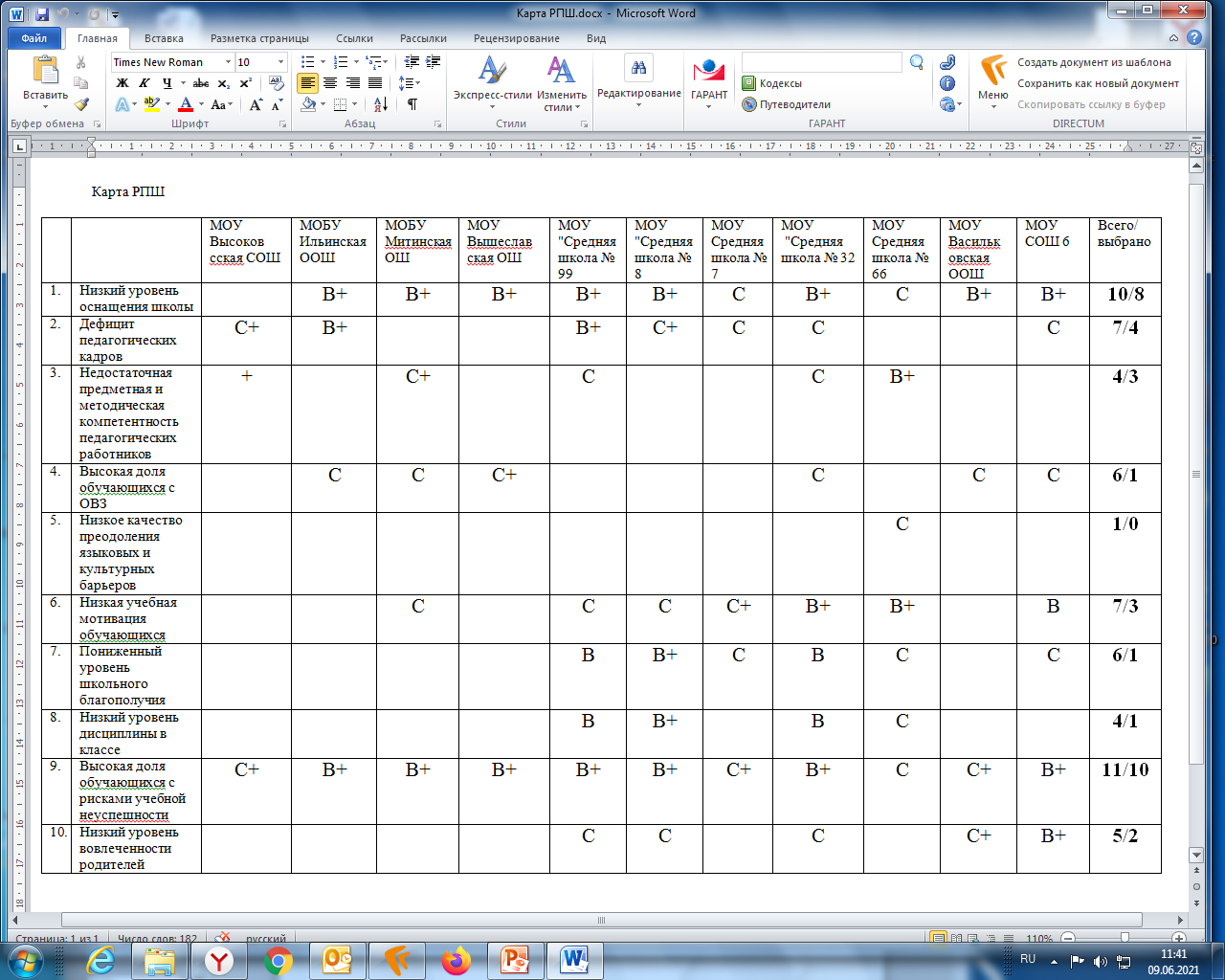 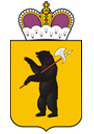 ИС МЭДК 500+
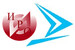 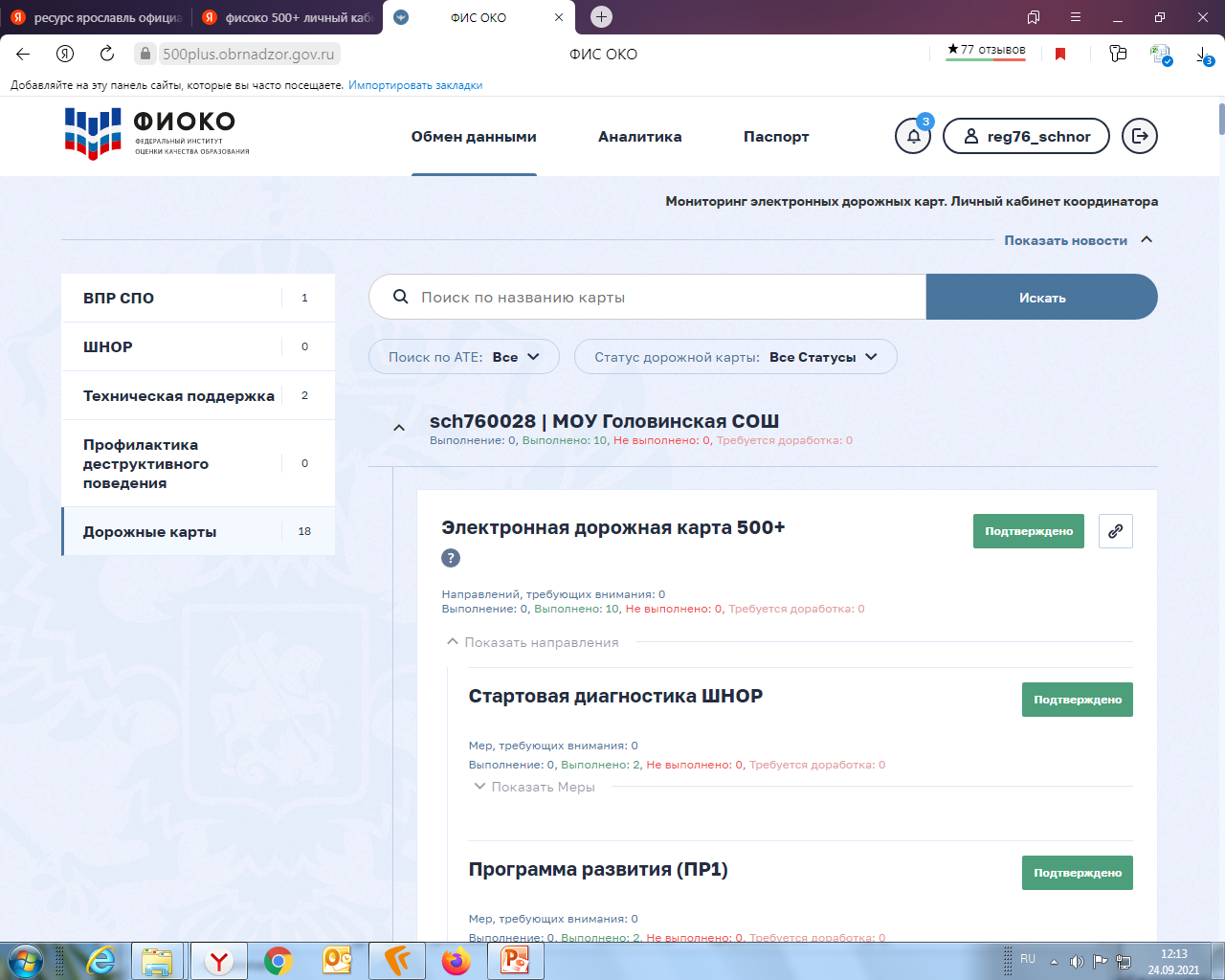 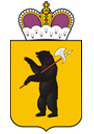 ИС МЭДК 500+
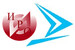 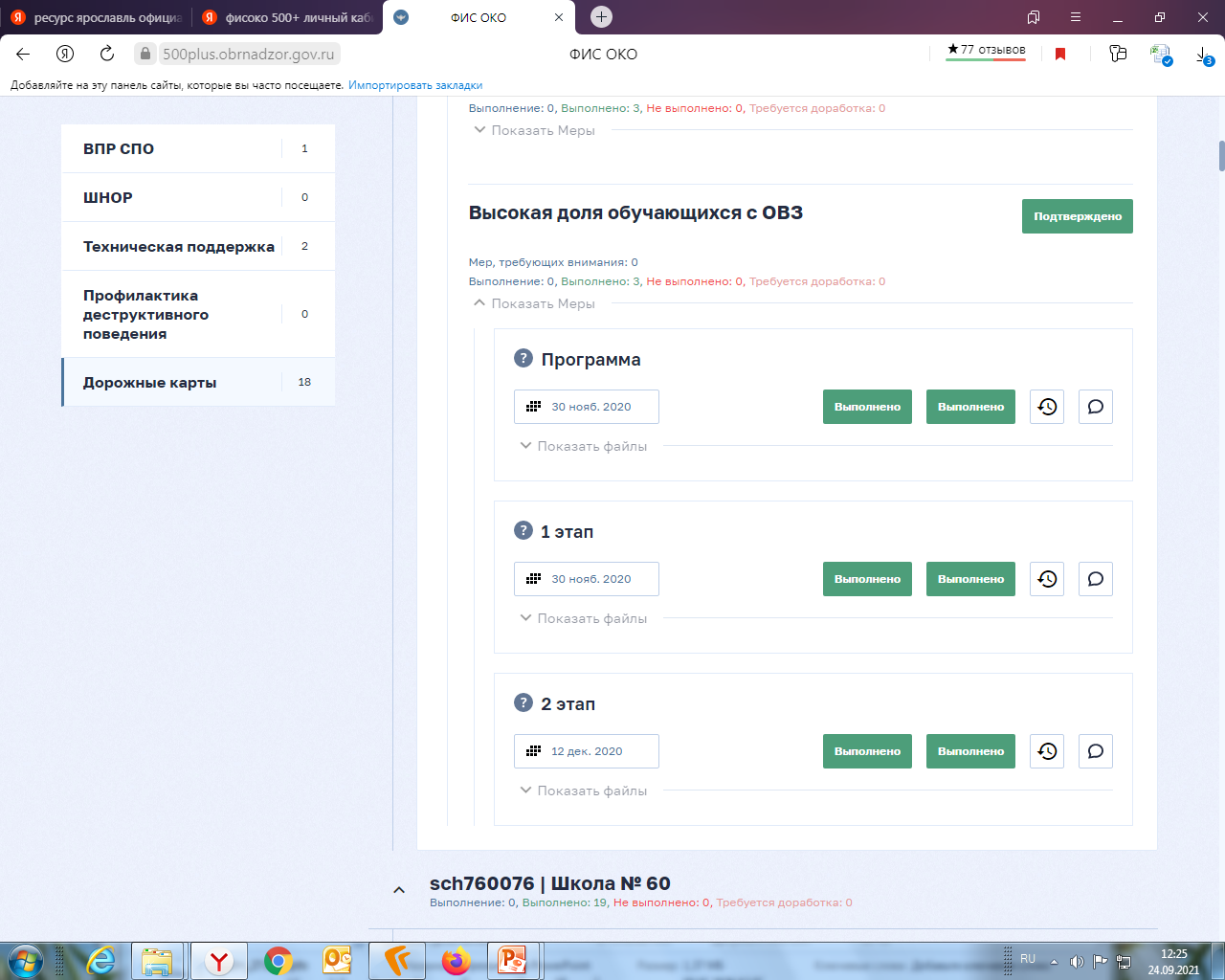 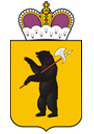 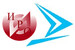 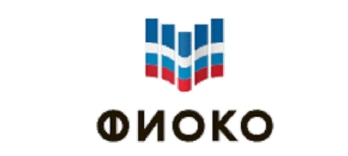 Итоги 2-ого рейтинга вовлеченности регионов в проект 500+
(1 мая 2021г. - 30 июня 2021г.)
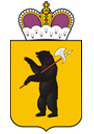 Итоги 2-ого рейтинга вовлеченности регионов в проект 500+
(1 мая 2021г. - 30 июня 2021г.)
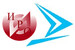 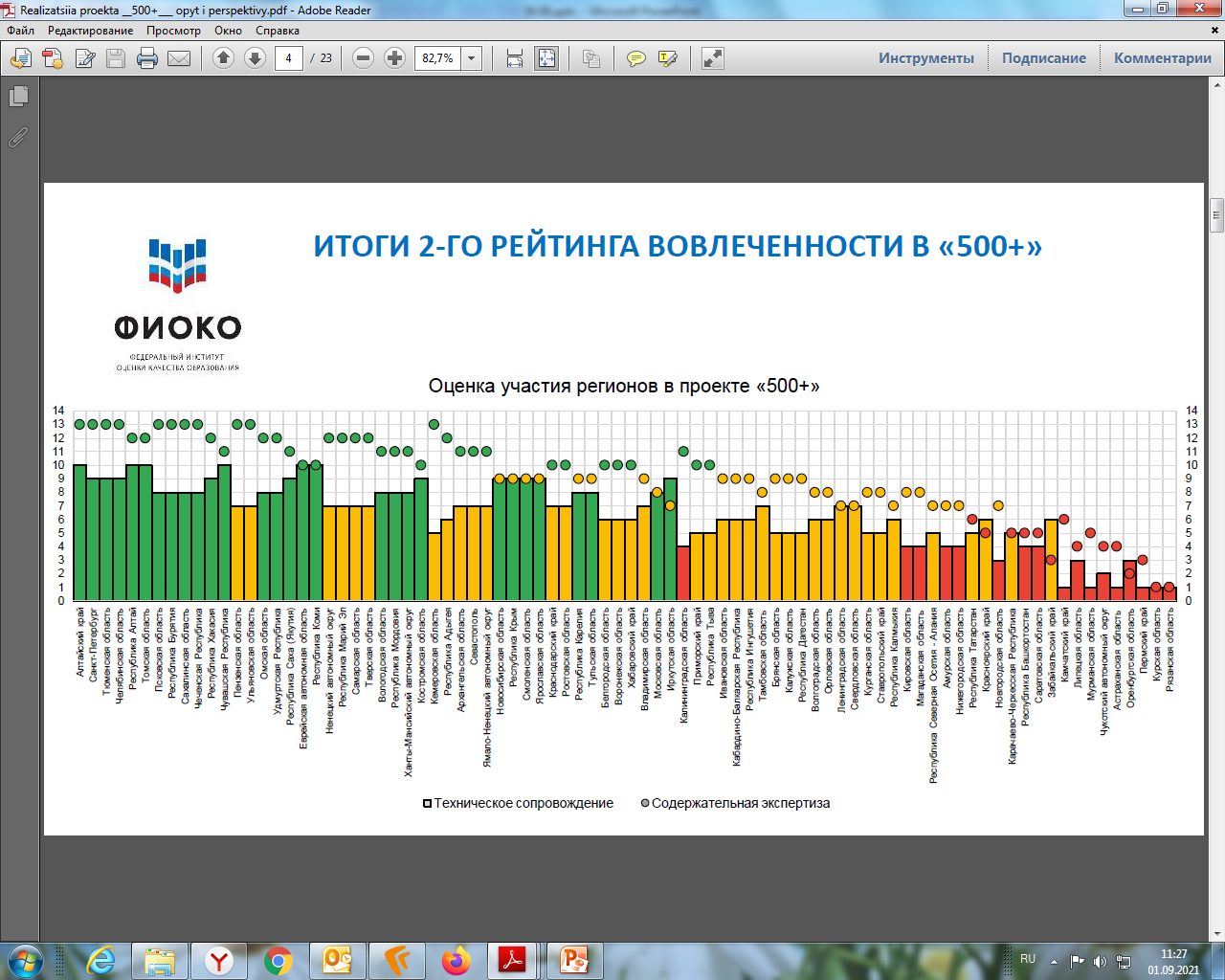 Индикаторы
Позиции области в 2-ом рейтинге вовлеченности регионов в проект 500+
Критерии оценивания:
Качество размещенных школами концептуальных документов – 5 из 6;
Качество представленных школами подтверждающих документов 1 этапа – 3 из 7;
Мониторинг соответствия плану-графику ведения ИС МЭДК – 1 из 1;
Реализация мероприятий региональной дорожной карты – 2 из 2;
 Организация полноты условий для работы куратора школы  -  5 из 6;
Обеспечение охвата участников проекта проводимыми опросами – 1 из 1;
 Подготовка и трансляция регионального успешного опыта работы в рамках проекта – 1 из 1.
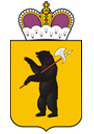 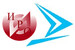 Экспертиза ФИОКО 
 подтверждающих документов
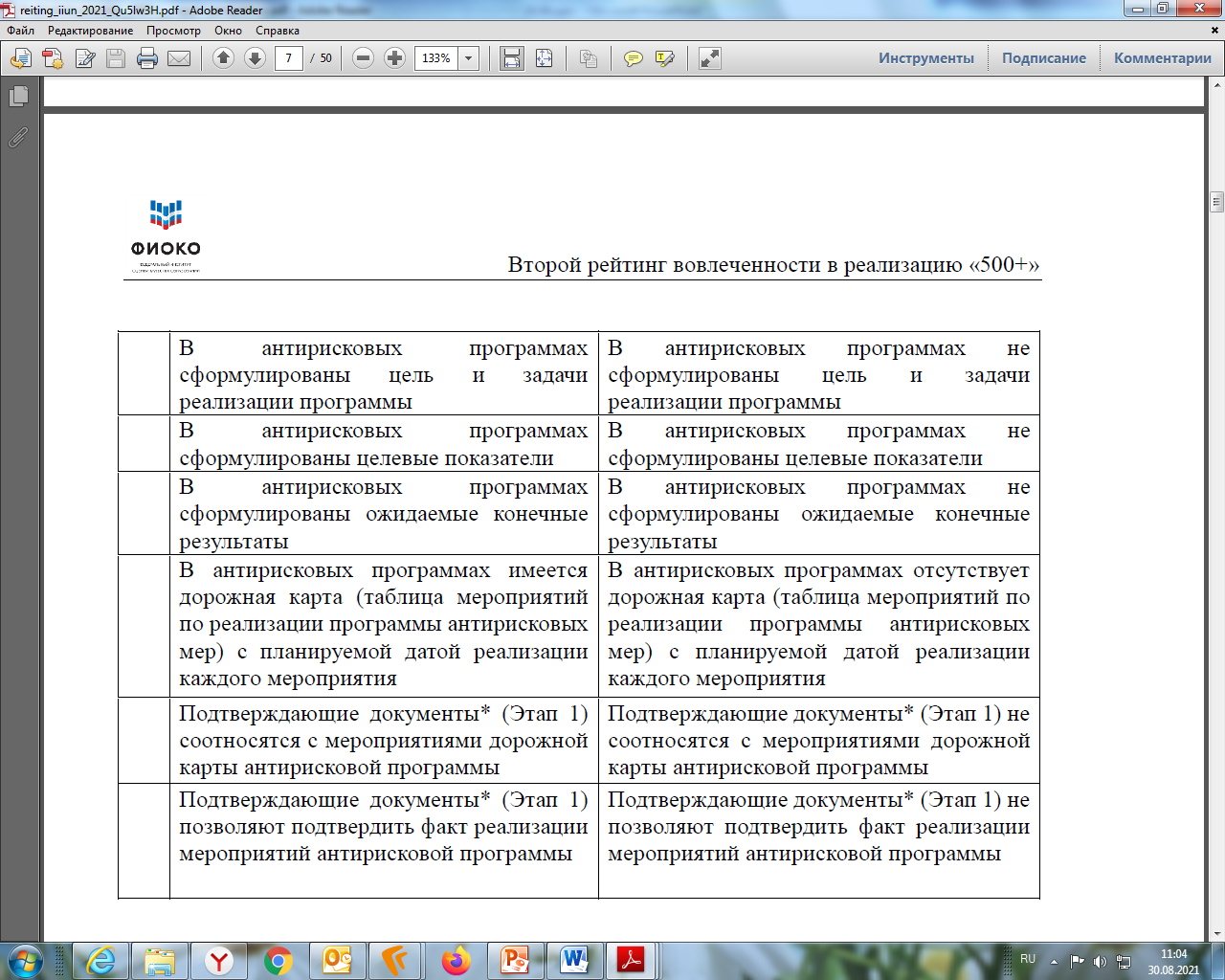 +
-
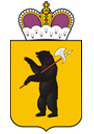 Алгоритм подготовки школами подтверждающих документов 1 и 2 этапов
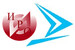 Подтверждение проведения: приказы, протоколы, договоры, акты выполненных работ, отчетные фото, сценарии …!
Мероприятие/я по данной позиции
Позиция дорожной карты
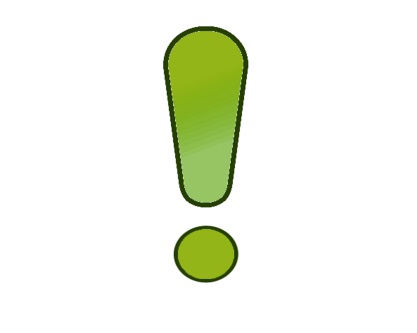 Логика сопровождения школ-участников проекта: 
федеральный – региональный – муниципальный уровни
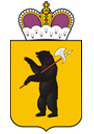 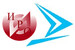 3-ий рейтинг вовлеченности регионов в проект 500+
 (1 сентября 2021г. - 14 октября 2021г.)
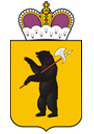 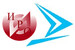 Критерии 3-ого рейтинга вовлеченности
Качество представленных школами подтверждающих документов 2 этапа;
Мониторинг соответствия плану-графику ведения ИС МЭДК; 
Работа координаторов и кураторов в ИС МЭДК;
Участие в анкетирование; 
! Трансляция управленческого опыта муниципального уровня;
Подготовка и трансляция регионального успешного опыта работы в рамках информационного сопровождения проекта;
Индикаторы
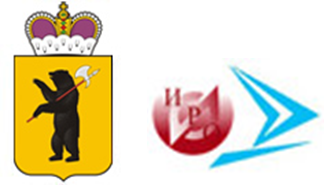 Трансляция управленческого опыта муниципального уровня
Форма представления – описание муниципального управленческого инструмента по организации работы со школами проекта 500+ (кейс) в соответствии с техническим заданием.

Дата предоставления в департамент– 25 сентября 2021
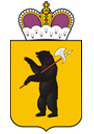 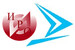 Отчетные даты 3-его рейтинга вовлеченности регионов
Доработка материалов школами 1 этапа в ИС МЭДК – до  30.09.2021.
Представление описания управленческого опыта в департамент образования (кейсы) – до 25.09.2021!.
Участие в анкетировании участников проекта – с 20.09.2021-01.10.2021.
Публикация аналитических материалов школами  2 этапа в ИС МЭДК – до 14.10.2021.
Выполнение мероприятий региональной дорожной карты (представление опыта участниками проекта)– до 15.12.2021.